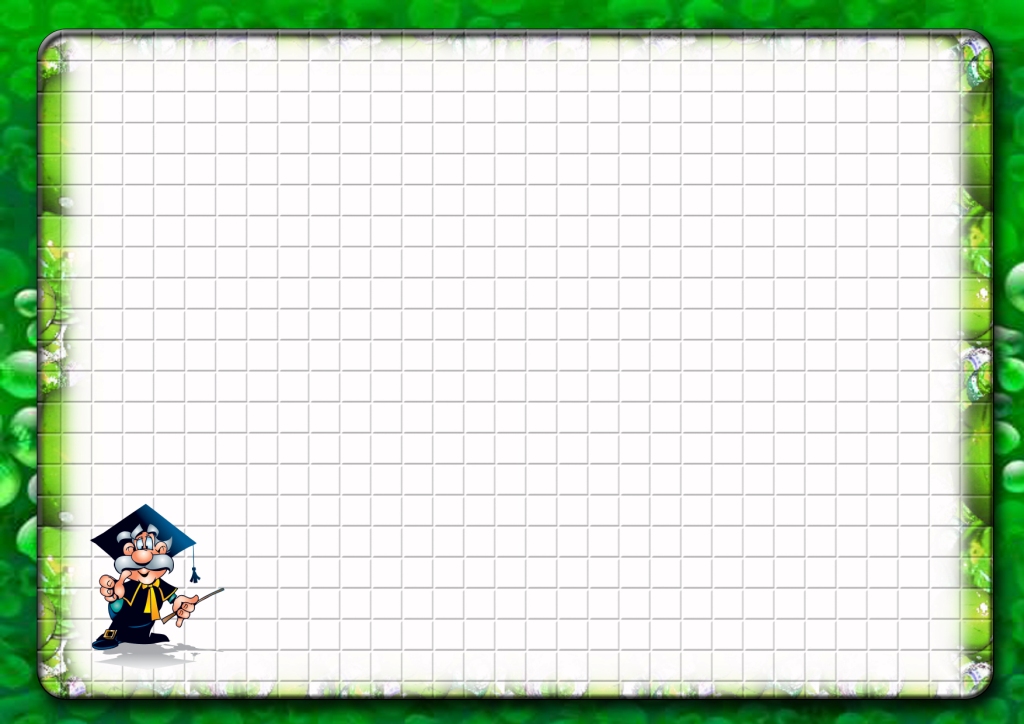 Давайте подсчитаем,  во сколько взошло  солнце в день штурма 
11 декабря, 
если известно,  что 
5 декабря оно взошло в 8.41, 
и учитывая, что в каждый последующий день солнце всходило 
на 1 минуту позже.
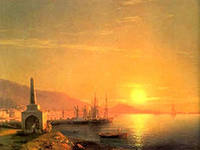 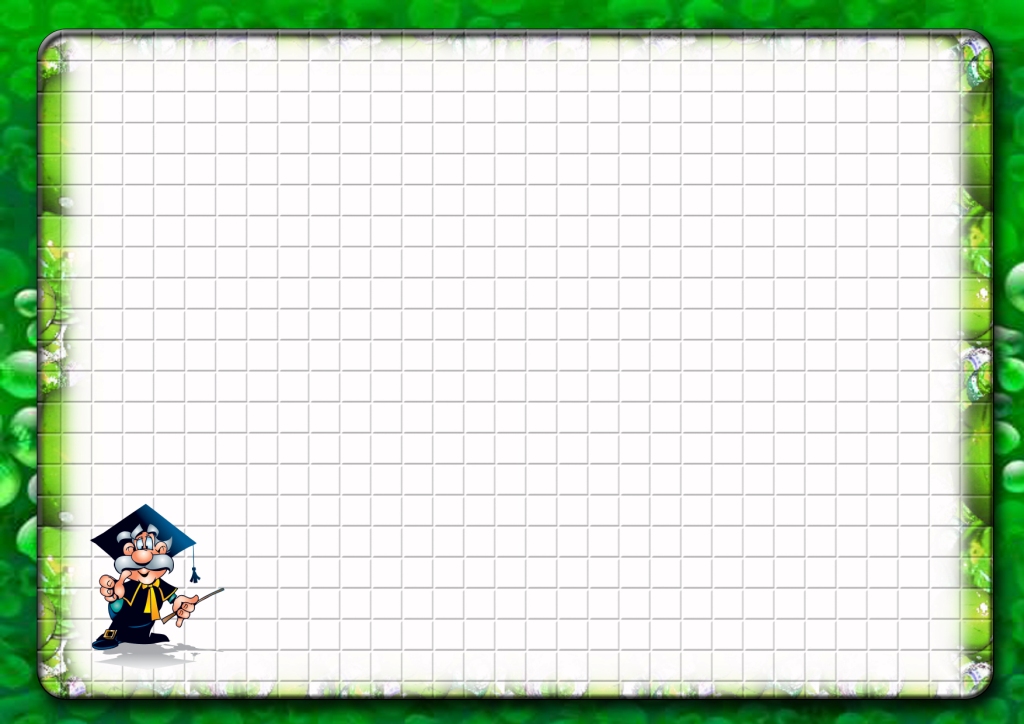 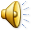 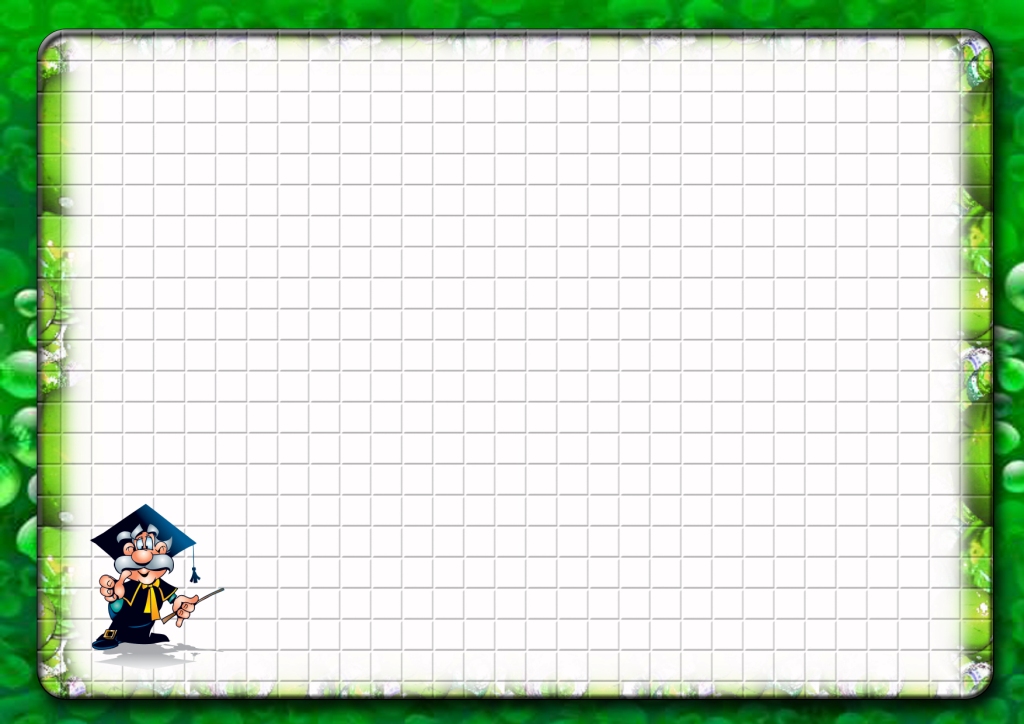 Как вы думаете, 
почему русские войска сумели взять 
неприступную крепость Измаил?
Полководческий талант Суворова.
Тщательно разработанный план штурма.
Чёткая расстановка сил.
Храбрость русских солдат.
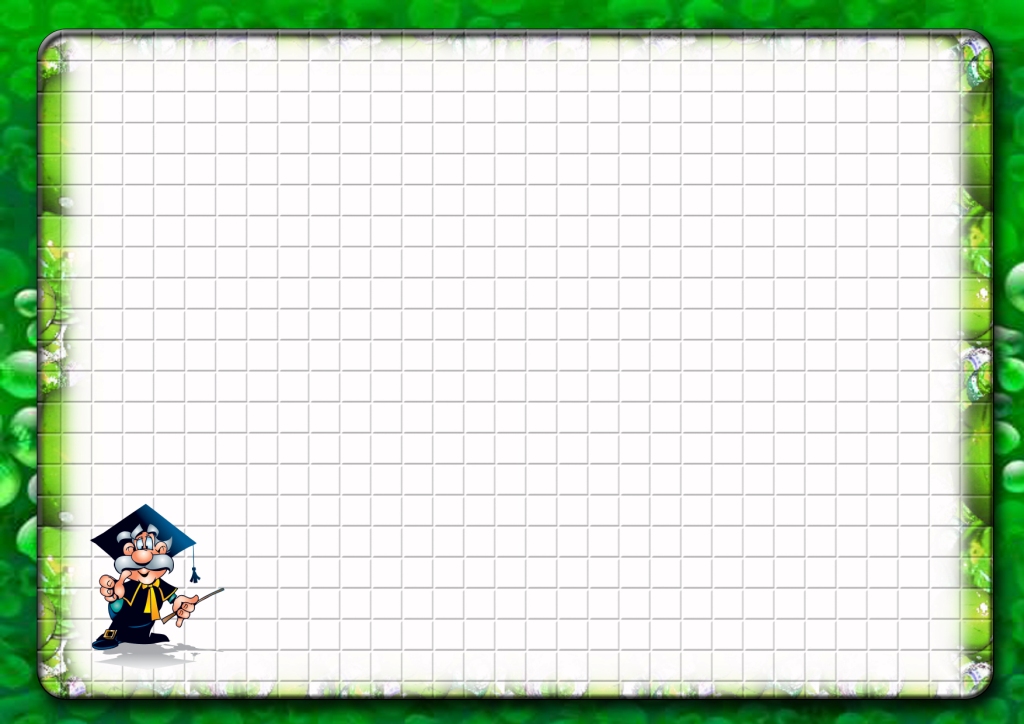 Как вы думаете,
 какие знания помогли Суворову разработать 
план взятия неприступной крепости?
Смог бы он обойтись 
без математических расчетов?
Творческое задание на дом: 
составить текстовые  задачи по математике , связанные с историей, литературой, географией и др
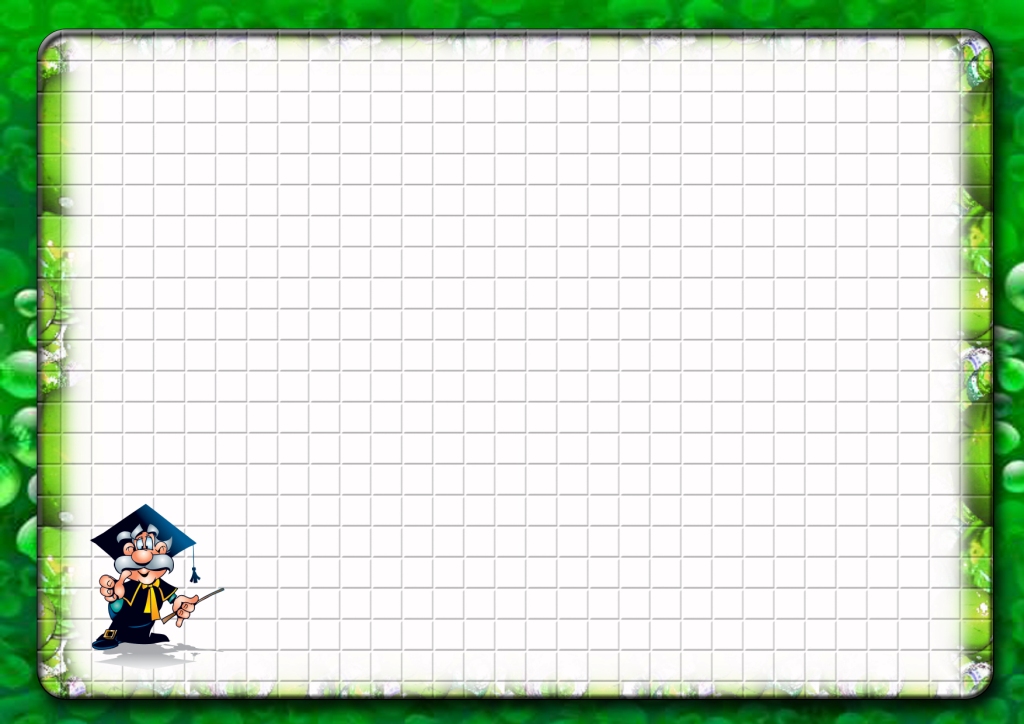 Моё отношение 
к уроку
-5   -4     -3    -2     -1    0       1     2     3      4     5